Roman Catholic Diocese of Hexham and Newcastle
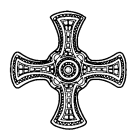 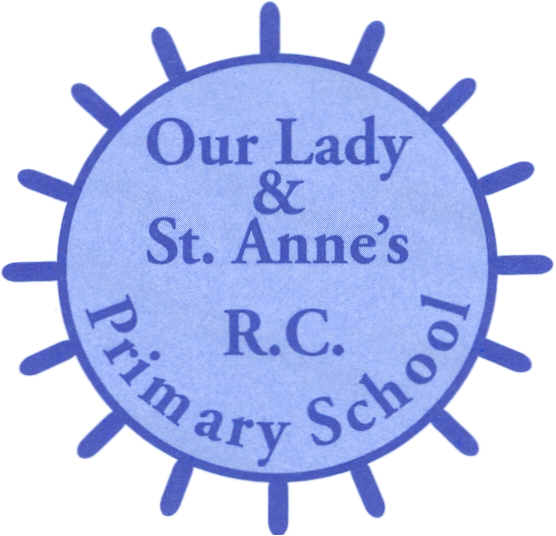 Our Lady & St. Anne’s 
               (OLSA)
Parents’ Information September 2020

Mission Statement
 We want the best teaching, the best opportunities and the best support and encouragement for every child. We are a friendly, happy, Catholic school , where everyone is valued for their individuality and special gifts.

Motto
Our Light Shines Always (OLSA)
Roman Catholic Diocese of Hexham and Newcastle
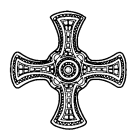 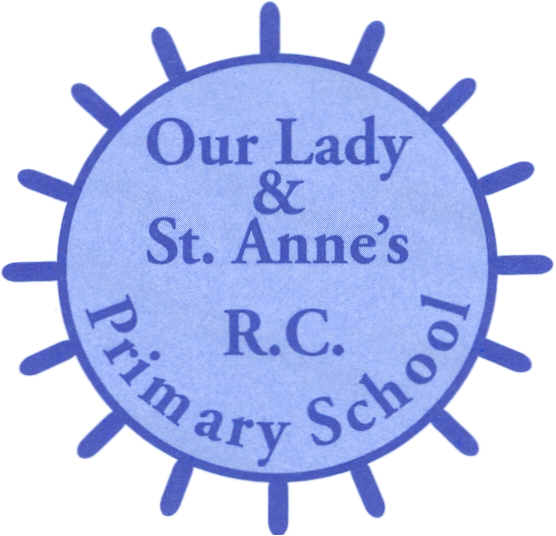 Our Lady & St. Anne’s 
               (OLSA)
Parents’ Evening September 2020

Good Example
 
Please support us, as we try to educate your children in every way, by setting a good example with your conduct on the school yard and on the way to and from school. Please remember not to approach other parents if your children fall out, but to let school know so we can resolve any conflicts.

Many thanks
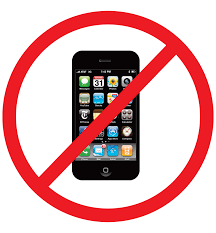 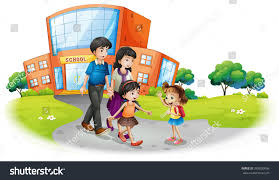 Roman Catholic Diocese of Hexham and Newcastle
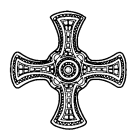 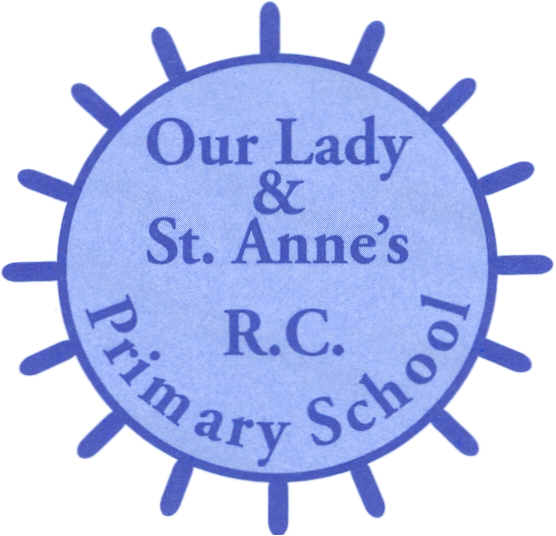 Our Lady & St. Anne’s 
               (OLSA)
Parent hub

This is our means of communication with parents. It is very easy to use and all parents must upload the app to any smart phone or device.
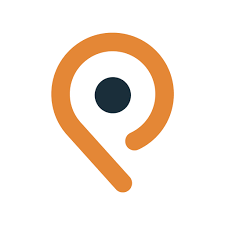 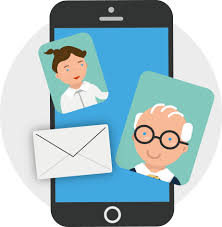 Roman Catholic Diocese of Hexham and Newcastle
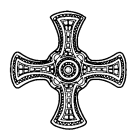 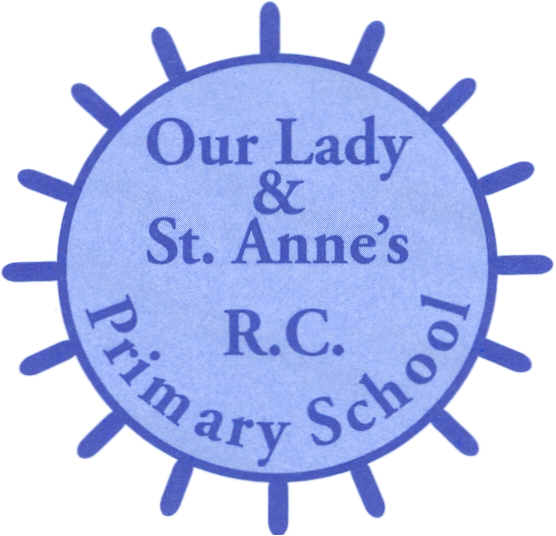 Our Lady & St. Anne’s 
               (OLSA)
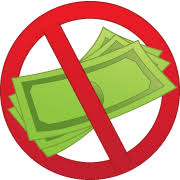 Parent pay

We are a cashless school and all payments to school must be made via our parent pay online channel. Everyone has had a code to access. If there are any difficulties, please see Mrs Clennell.
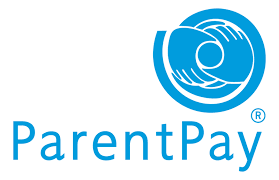 Roman Catholic Diocese of Hexham and Newcastle
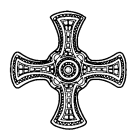 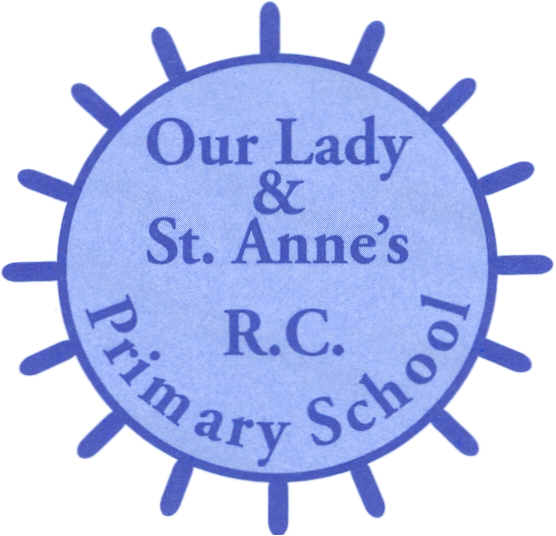 Our Lady & St. Anne’s 
               (OLSA)
Behaviour system

We use the “Good to be Green” system. Children are given two chances before being given a yellow card. Yellow and red cards  (for poor behaviour) are logged and reported to you at the end of the year. Red and platinum cards trigger a parent hub message on the day they are given. Platinum cards are for outstanding behaviour.
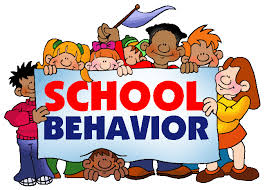 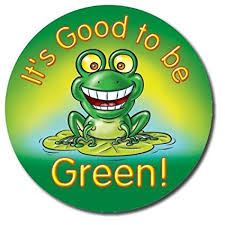 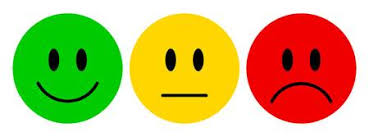 Roman Catholic Diocese of Hexham and Newcastle
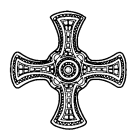 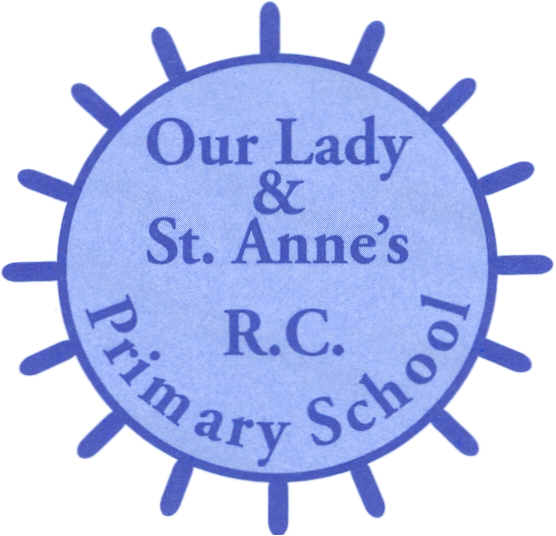 Our Lady & St. Anne’s 
               (OLSA)
Consent sheets

Please ensure that you have given school all the necessary consents. 

Update new telephone numbers or address straight away.
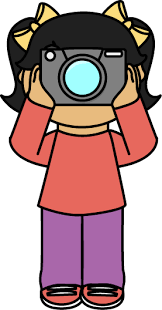 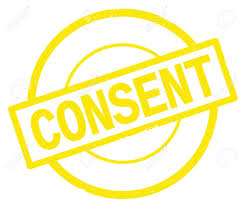 Roman Catholic Diocese of Hexham and Newcastle
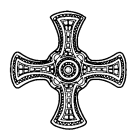 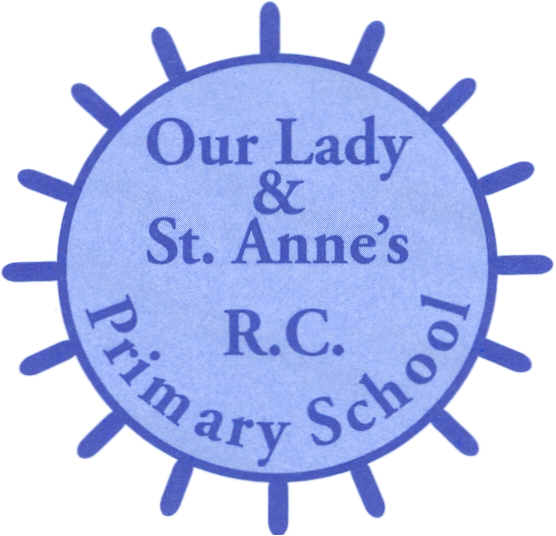 Our Lady & St. Anne’s 
               (OLSA)
Website

Please check our website www.olsa.org.uk  regularly for all calendar events and information about your child e.g. via the class blogs. 
Mr. O’Brien posts a weekly message and there is a wealth of information about the school.
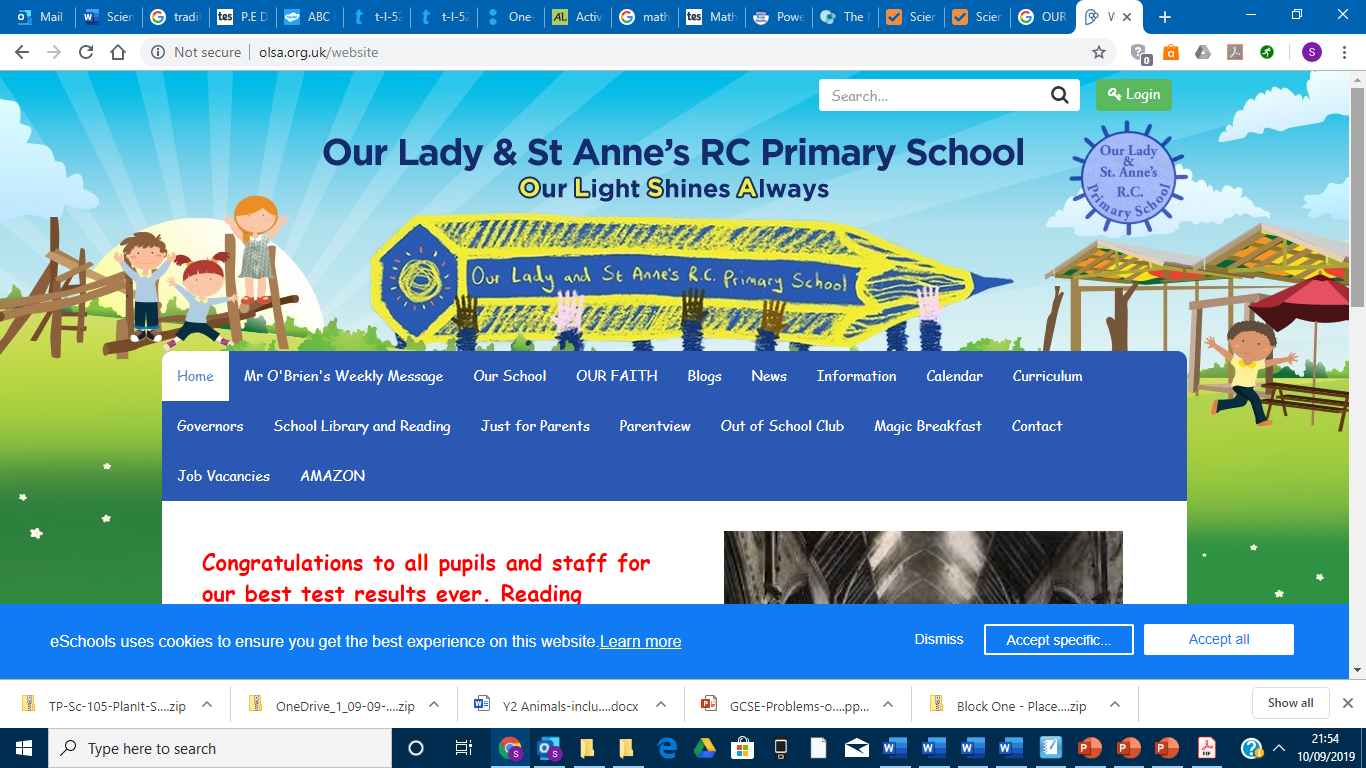 Roman Catholic Diocese of Hexham and Newcastle
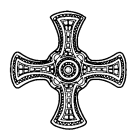 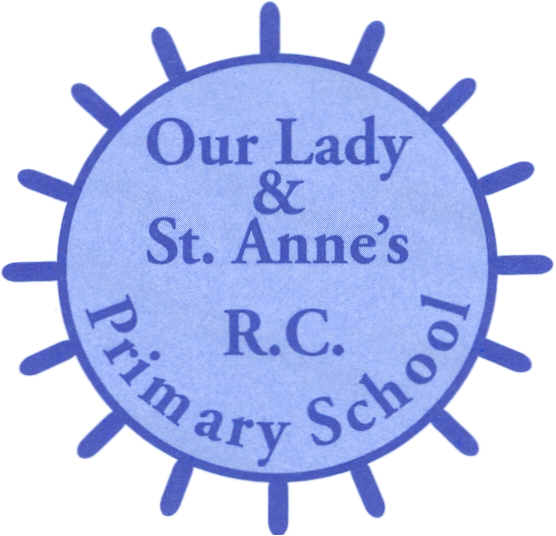 Our Lady & St. Anne’s 
               (OLSA)
School Meals
All lunches are individually packed at the minute. We are currently offering hot packed lunches 3 days a week, with sandwich options on the other two.
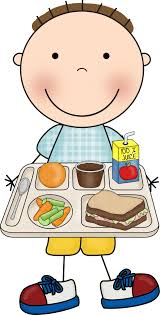 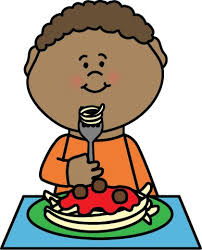 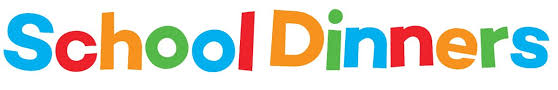 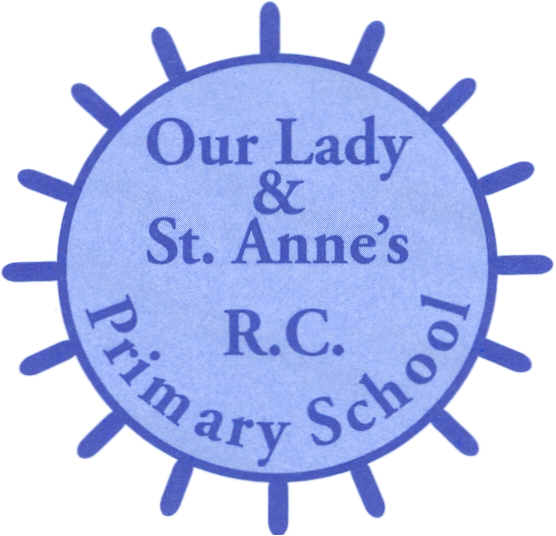 Attendance
Attendance in school is vital for your child’s
education. We pride ourselves on attendance
improvements in recent years. 
Please support us by sending your child to 
school every day.
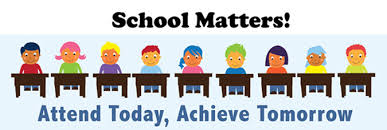 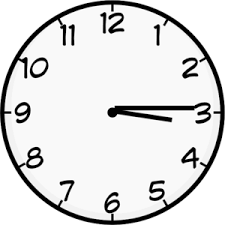 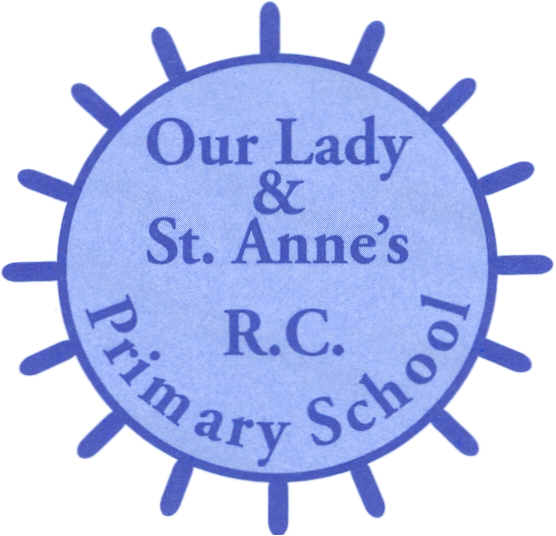 Punctuality
School times are staggered to ensure social distancing.
Please DO NOT come onto school grounds before your
 time slot, unless your child has siblings.
EYFS – 9.10-2.45

School staff are required to be off site at 3.30
 so the school can be deep cleaned each night.
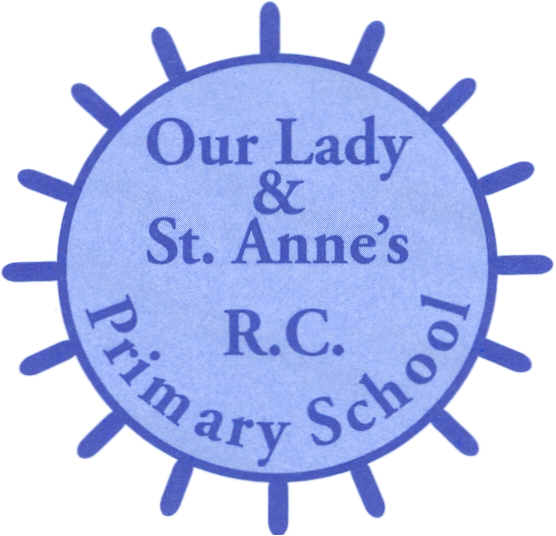 Tapestry Journal
My Maths homework (Y1-Y6) is set weekly.
Children who have not completed their 
Homework will do so at lunchtime on Friday.
In Year ? we do P.E. each  whicheverday and 
We go swimming each Tuesday. Only in 
extreme circumstances will children be
Allowed to miss swimming.
Tapestry Learning Journal is an online system that records observations made in EYFS.
Please provide an email address so we can sign you up!
You must activate your login details by following the link sent to you via email.
We are aiming to have everyone on 
    by October half term.
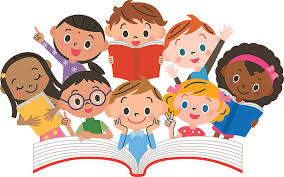 How to connect to the Tapestry app.
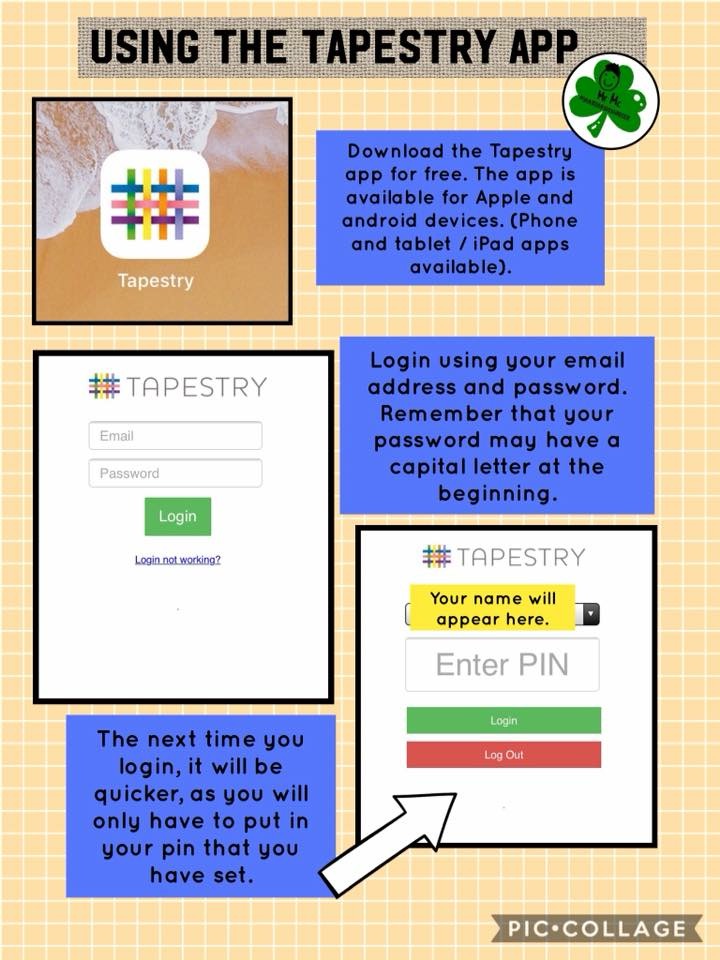 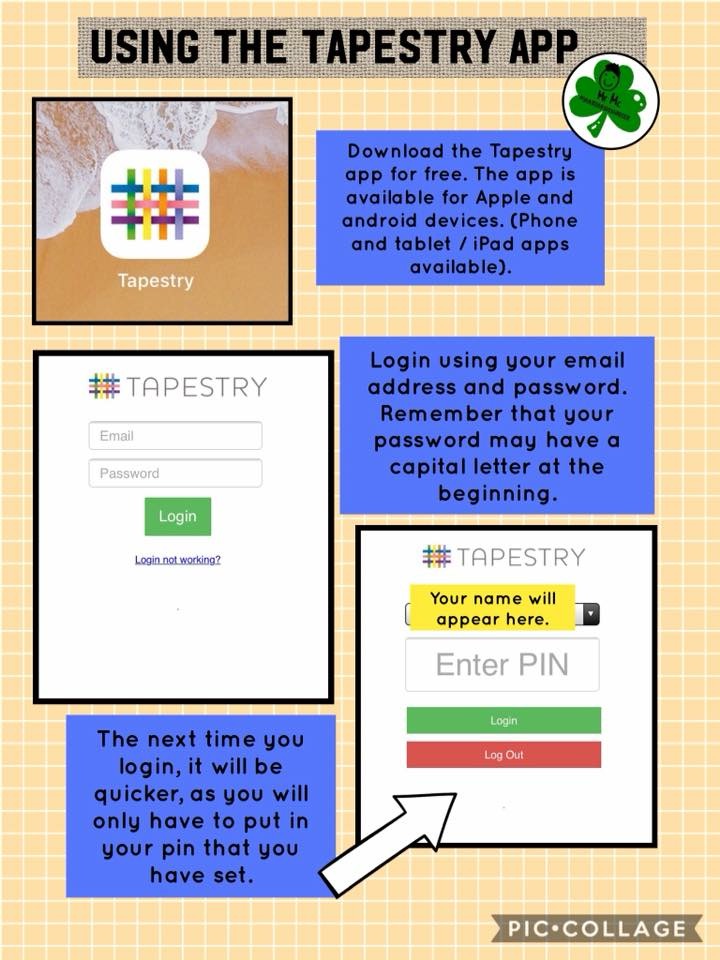 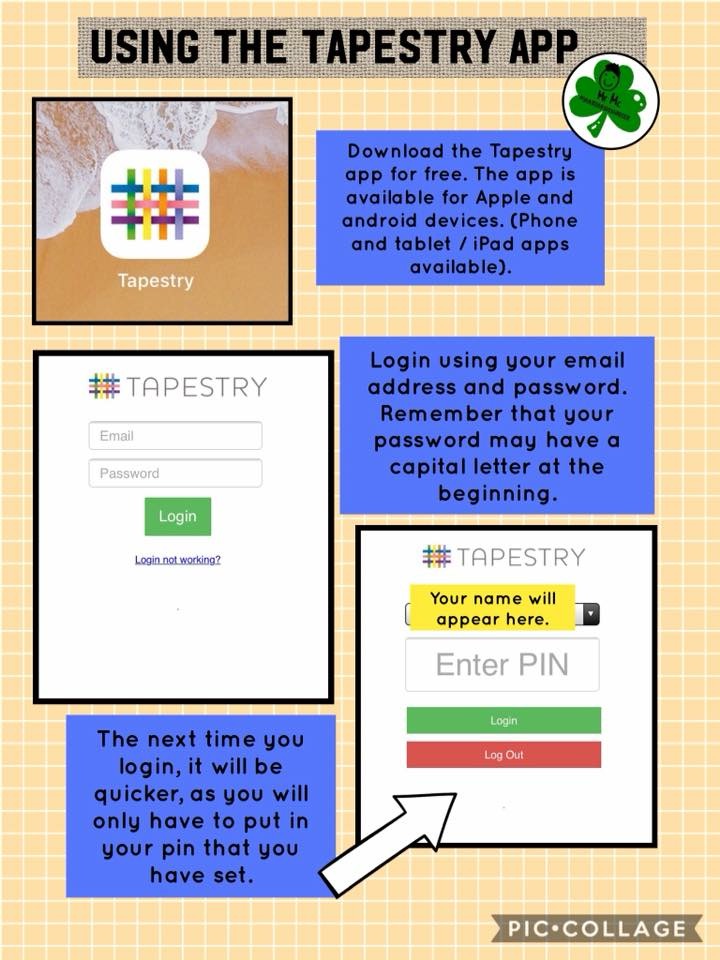 Download the Tapestry app for free. It is available for smart and android devices. (Phone or tablet)
The next time you log in you will be asked to enter a PIN number. This will be quicker and more efficient when logging on.
Login using your email address and password.
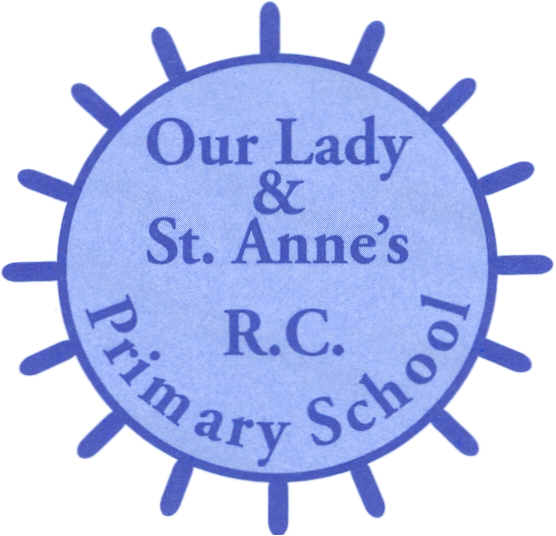 Meet the Staff
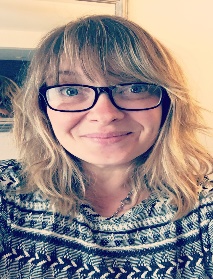 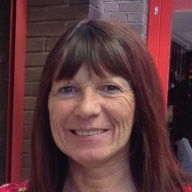 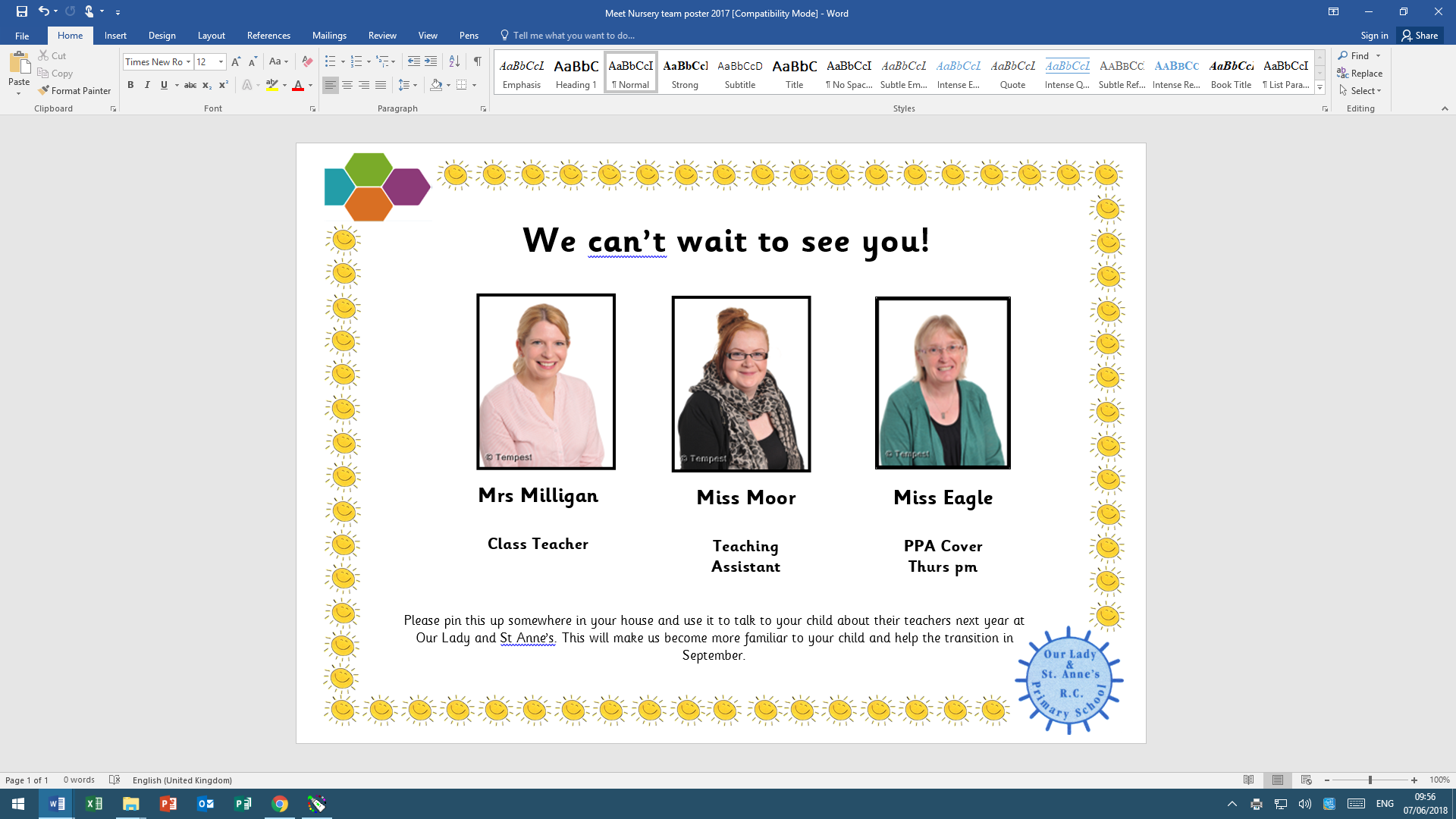 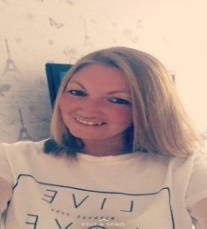 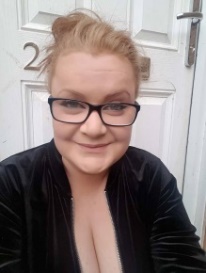 Miss Farrier
EYFS 
Teaching Assistant
Mrs Milligan
EYFS Teacher
EYFS Lead
Miss Mackell
EYFS 
Teaching Assistant
Miss Moor
EYFS 
Teaching Assistant
Miss McAnespie
EYFS HLTA
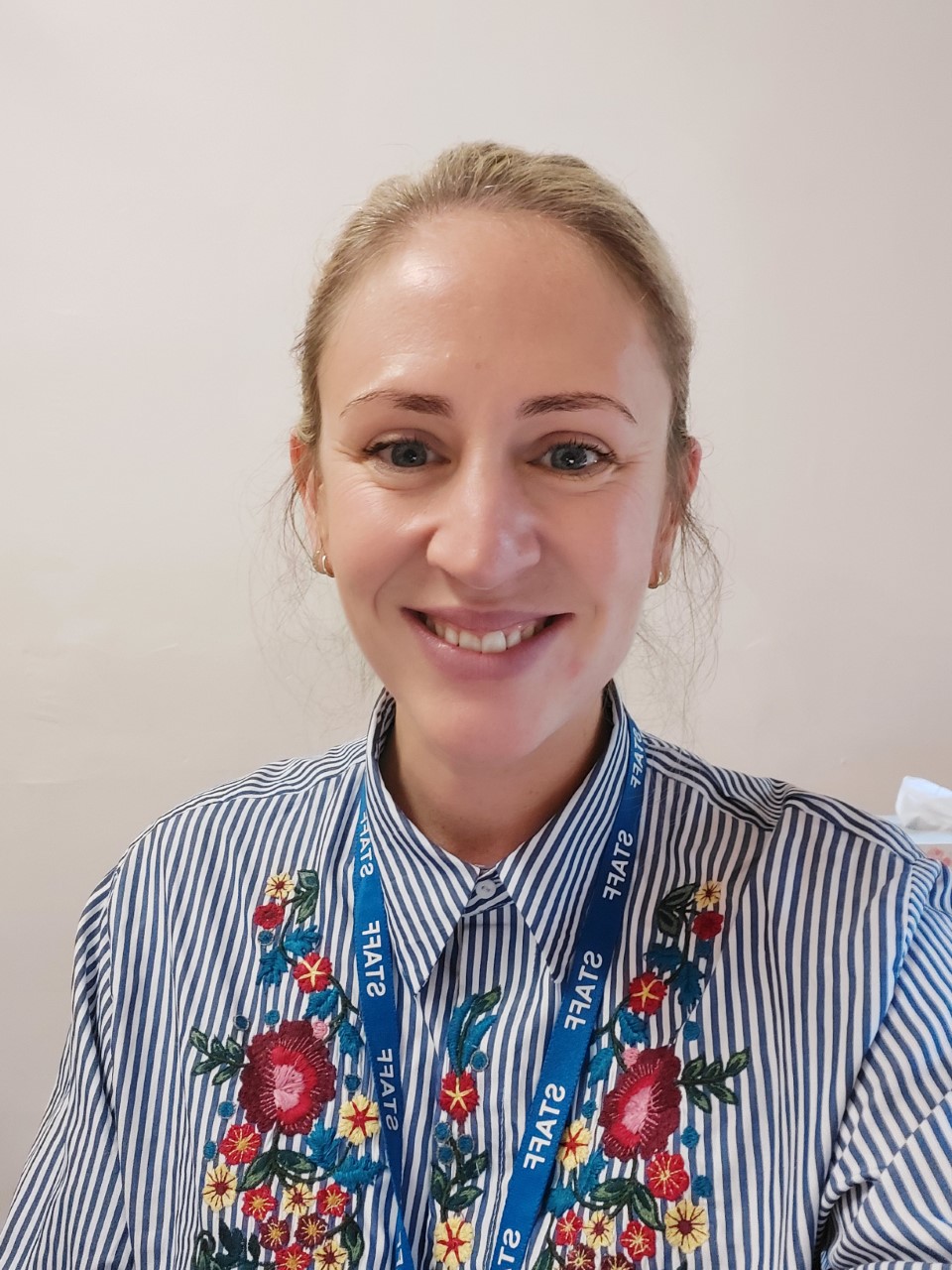 Mrs Henzell
Deputy Headteacher
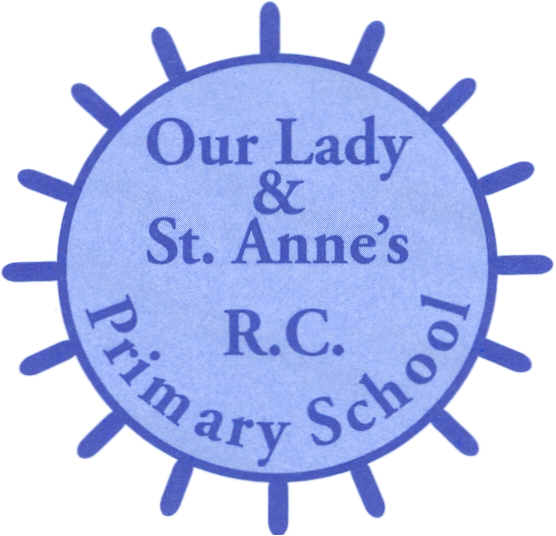 Our curriculum
Play based learning activities are planned from the children’s interests and create opportunities for development.
We use the Development Matters statements to assess the children. Personal, Social and Emotional Development, Communication and Language and Physical Development are prioritised.
Maths, Literacy, Expressive Art and Design and Understanding the World follow once the prime areas are established.
We use a mixture of outdoor and indoor play
Messy play is an essential part of curriculum
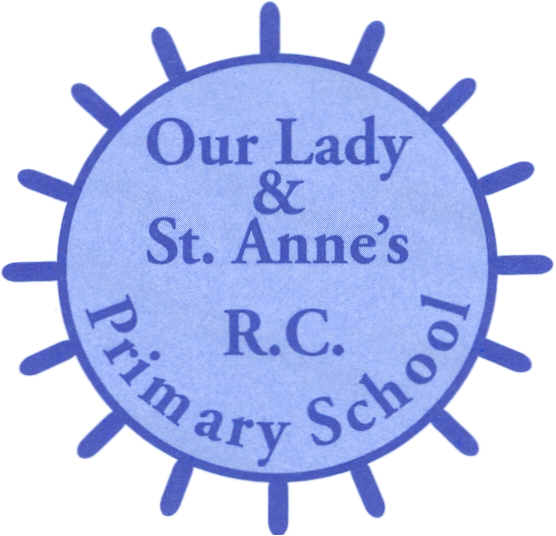 Early Years Information
In Early Years, we focus on child initiated learning. 
We choose topics based on the children’s interests
or seasonal celebrations throughout the year. We 
use books as a stimulus for learning, planning cross 
curricular  activities which reinforce the story. We 
use Talk4Writing techniques to help with story
recognition and retell.
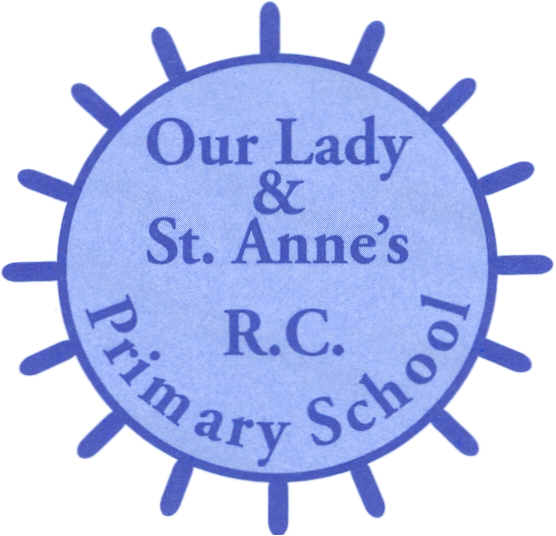 Reception Information
*On Thursdays we have a Music session with Mr 
Miller.
*Homework activities will be sent home on a Friday. 
Please complete these and add an observation on 
to Tapestry. Paper copies remain at home due to 
COVID regulations.
We also encourage the regular use of Reading Eggs.
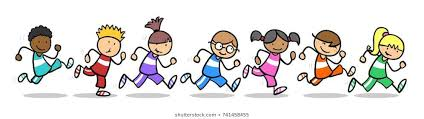 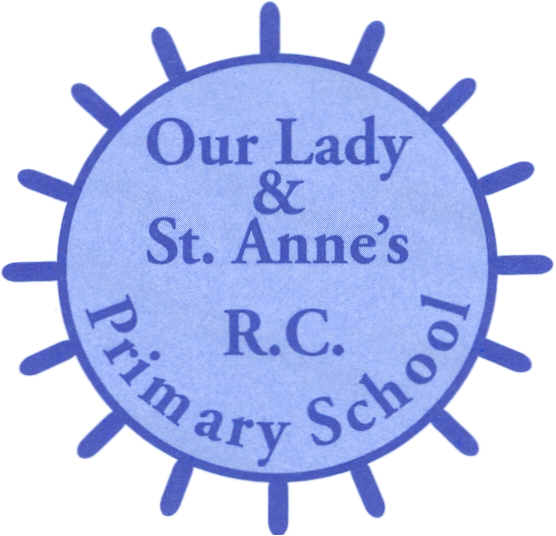 Our Curriculum - Phonics
We use the Read Write Inc scheme in school to teach
daily phonics . Children learn the English alphabetic code: 
first they learn one way to read the 40+ sounds and blend
these sounds into words, then they learn to read the same
sounds with alternative graphemes. Once the children are 
confident with a range of sounds, they use these to practise 
Writing, first rehearsing out loud what they want to say, before
spelling the words using the graphemes and ‘tricky’ words they 
know.
There are lots of videos on YouTube which will support the 
teaching of RWI at home, including parent introductions and daily
phonic lessons.
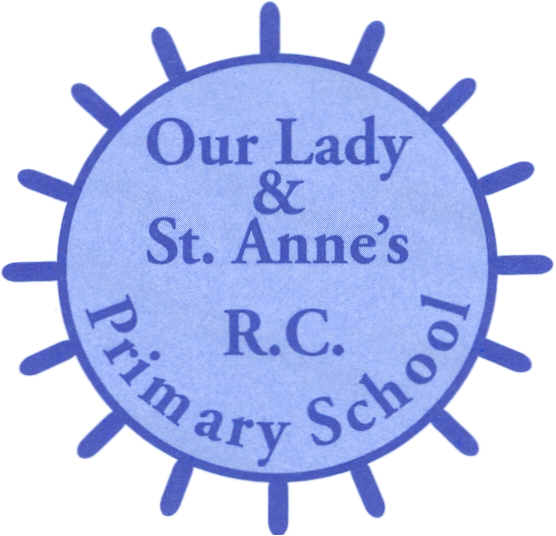 Our Curriculum - Maths
In Reception, Maths is taught in a practical way, as the children get to
grips with the ideas of numbers and calculations. Children will be working 
with numbers every day, in a range of different ways. They will be using 
familiar objects to help them learn about how numbers are used in everyday
life, and they will also be linking numbers to topic work; for example, if they 
are learning about dinosaurs they could be making dinosaur pictures out of 
shapes. They will be encouraged to be curious and explore numbers. They 
will be playing number games, singing counting songs, making models and 
using the role-play area, as well as being introduced to the ideas of addition
and subtraction. At home, try to talk about numbers and shapes– it’s 
important for children to see just how much Maths is used in everyday life. 
We also love Numberblocks in Reception; they are fantastic way of
developing mathematical thinking.
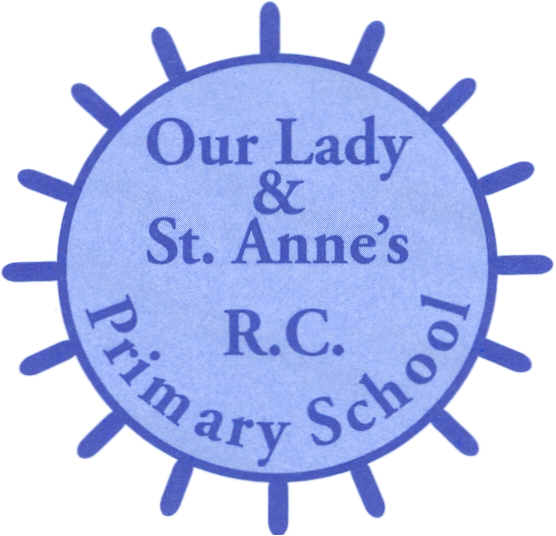 Nursery Information
A standard Nursery day is focused around play based learning. 
We set up and create opportunities for development in all areas
 of the Early Years Curriculum. 
This year, your child will begin to learn by doing things for 
themselves, by exploring and investigating, watching and listening,
talking and discussing, creating and communicating – in other 
words, playing. Play is children’s work and playing hard is very 
tiring! Play can also be very messy as your child will be learning 
both inside with sand, water and paint, and also in the outdoors
with mud, leaves and so on, so you can expect some mucky clothes
 at the end of the day!
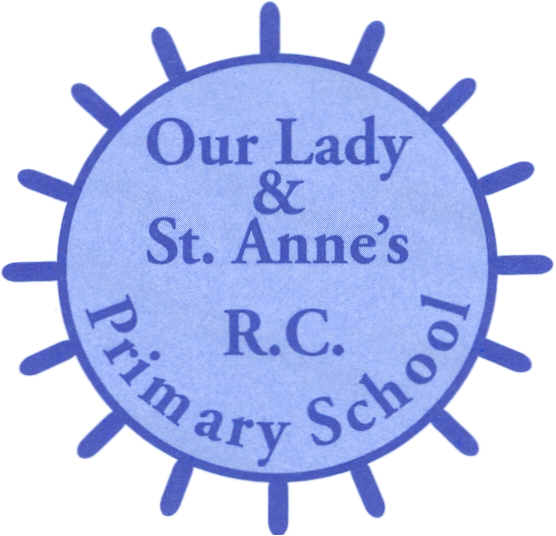 Nursery Information
Once the children has developed a solid foundation in the prime
areas of learning, we begin to introduce the 4 specific areas of
learning into their everyday play. These areas are Literacy, 
Maths, Understanding the World and Art and Design. This is
delivered in the same way as the prime areas, following a play 
based learning approach.
Maths – We will be using the very successful Numberblocks 
program to embed the understanding of numbers 1 -10 and shape,
space and measure. 
Phonics – Before we can begin this in Nursery, the children need to
develop a good understanding of how vocabulary works,  utilising their 
speaking skills and learning to listen carefully.
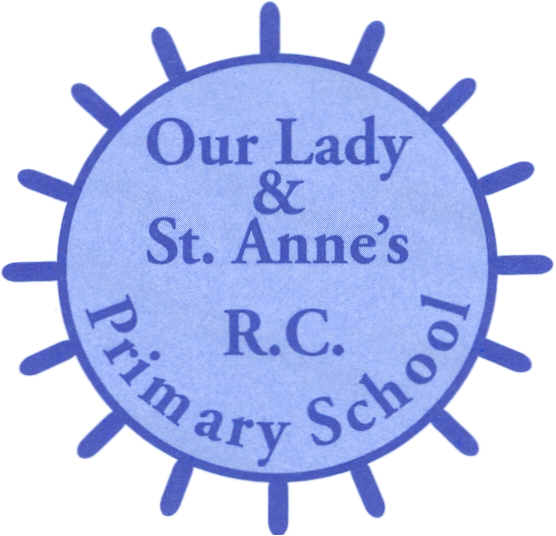 EYFS – Things to Remember.
Please make sure you child has several spare sets of clothes in 
Nursery; these will stay in school.
In Reception, children should have a spare set of clothes that will
stay on their peg.
Please ensure your child has a water bottle in school; this 
should be kept in school all week and taken home every Friday for 
deep cleaning.
Please ensure your child wears suitable clothing to promote 
independence when using the toilet. 
Please encourage your child to put on and remove their own 
coat; again, this promotes independence.
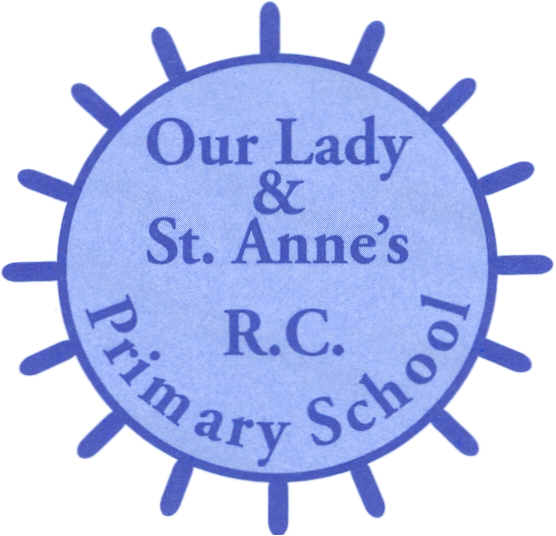 EYFS – Covid Safety.
In EYFS, staff will often need to speak to you regarding your child. To ensure the safety of both staff and parents, please make sure you have a face mask or covering readily available. 
Please do not come to the Nursery Door as staff can not follow social distancing rules safely if you do so. Again, this is to protect staff and parents. 
Children are required to wash their hands as they arrive and we have set times throughout the day for handwashing. This is in addition to regular times, before snack time and lunch time.
Please do not allow your child to bring anything into school e.g. toys, books or food items other than packed lunch.